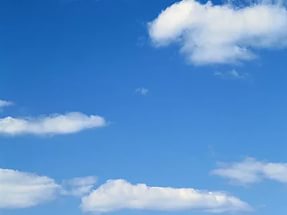 Голубой
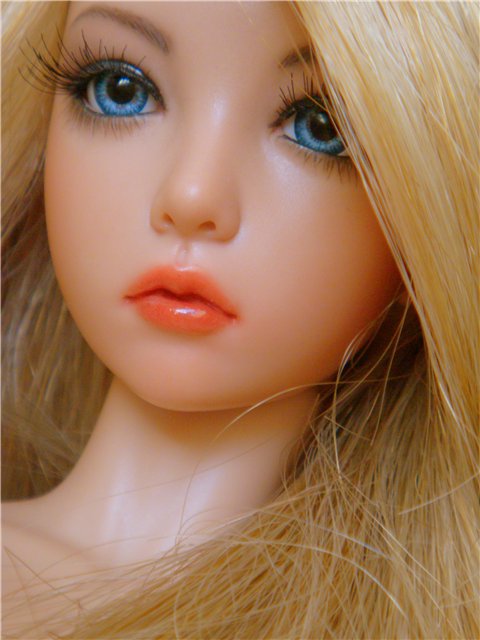 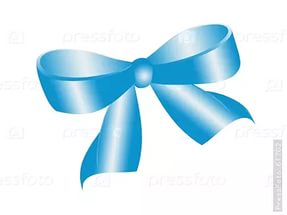 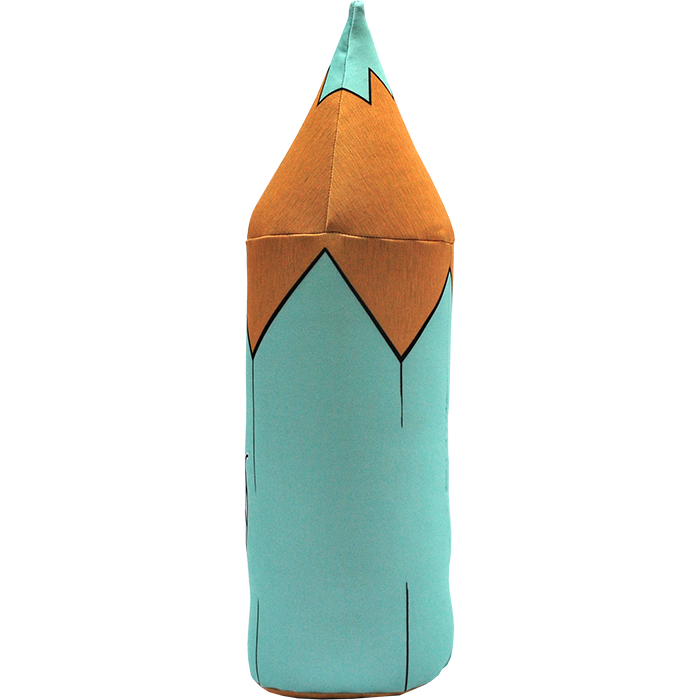 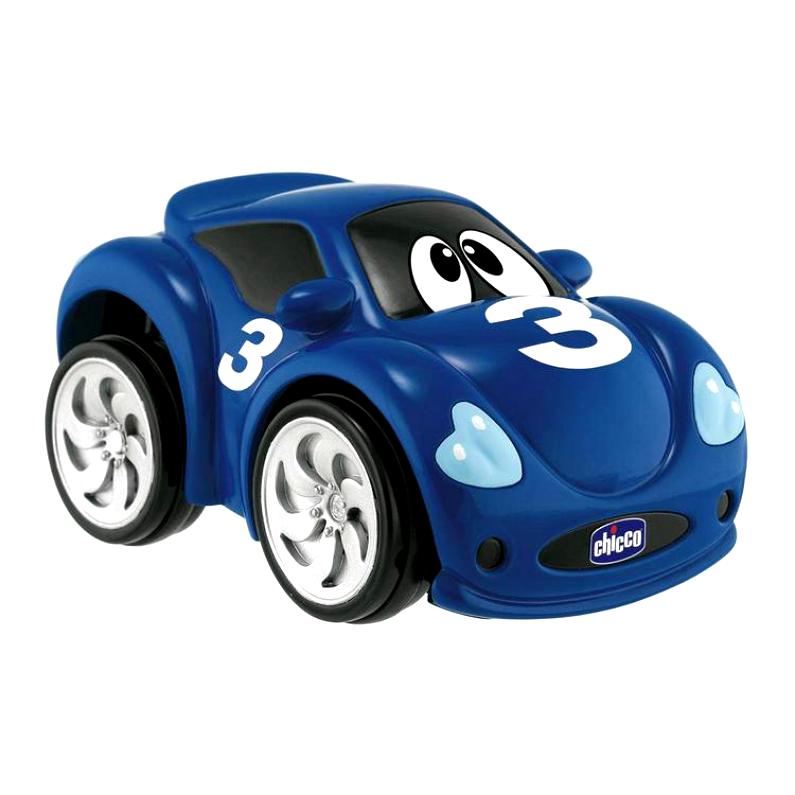 Синий
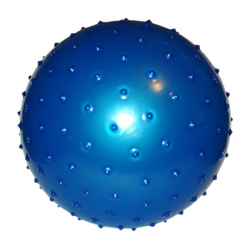 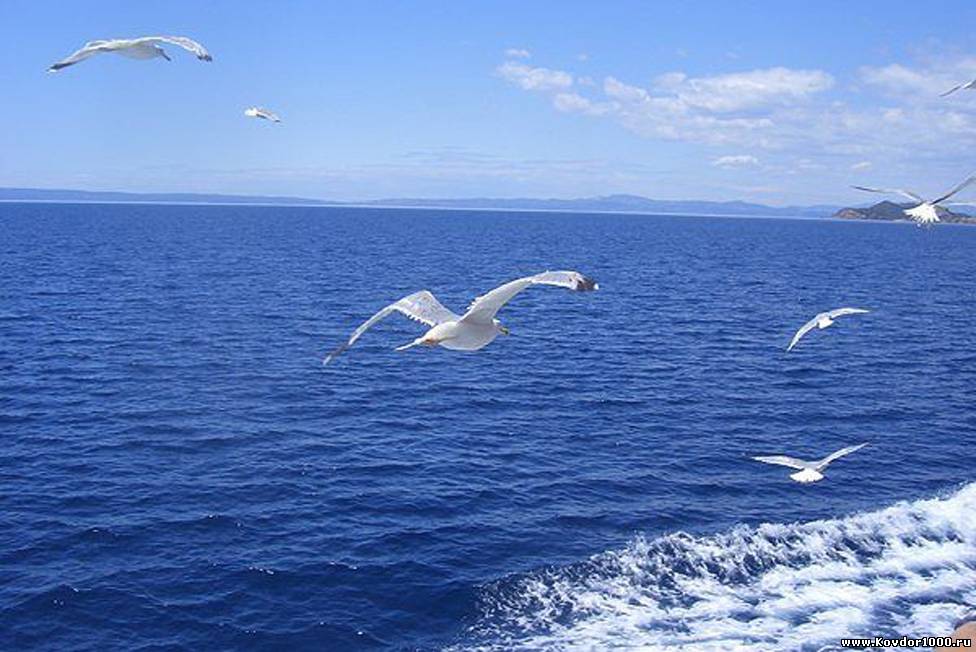 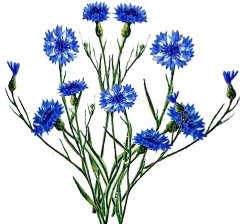 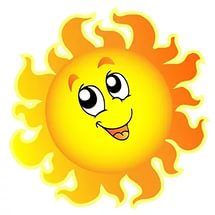 Желтый
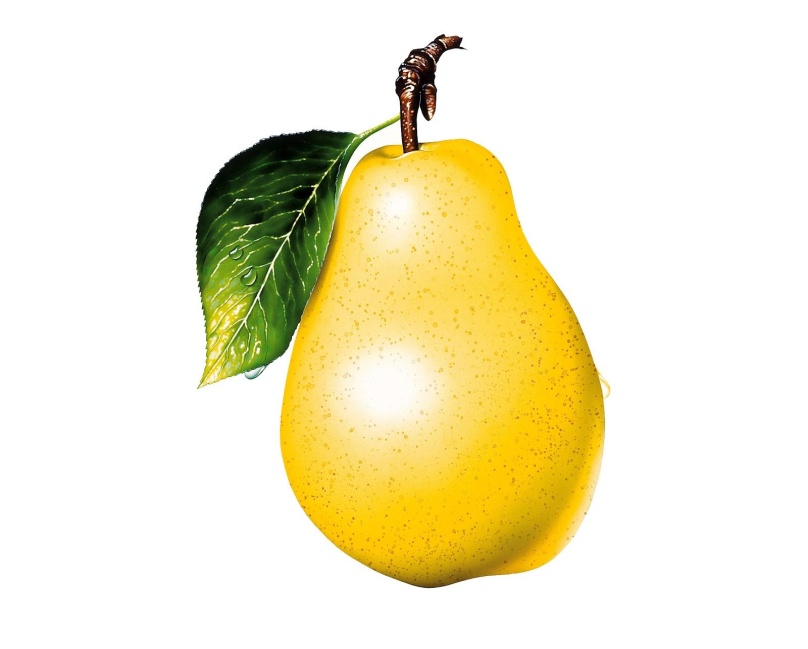 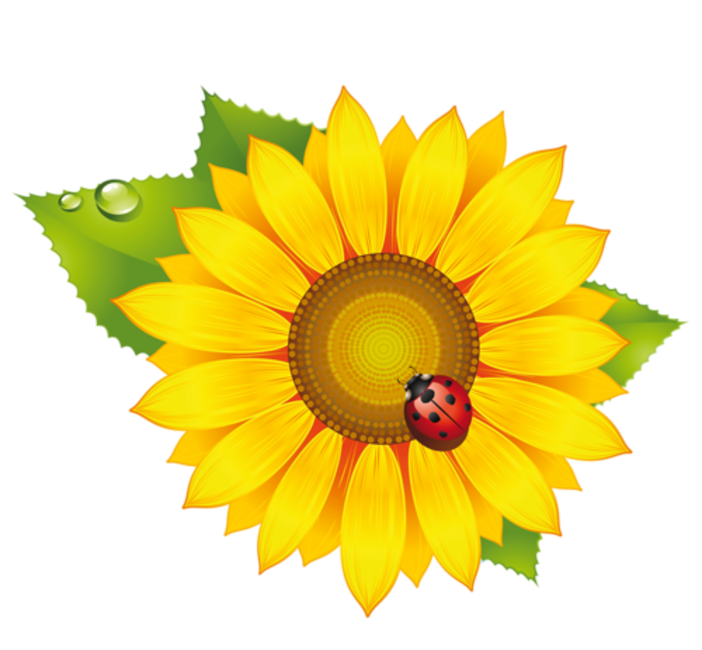 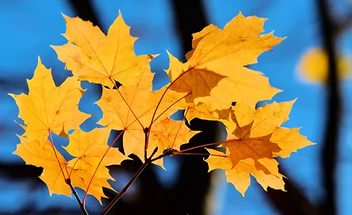 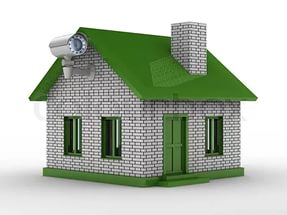 Зеленый
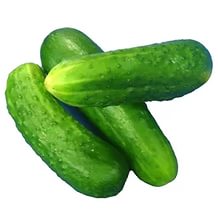 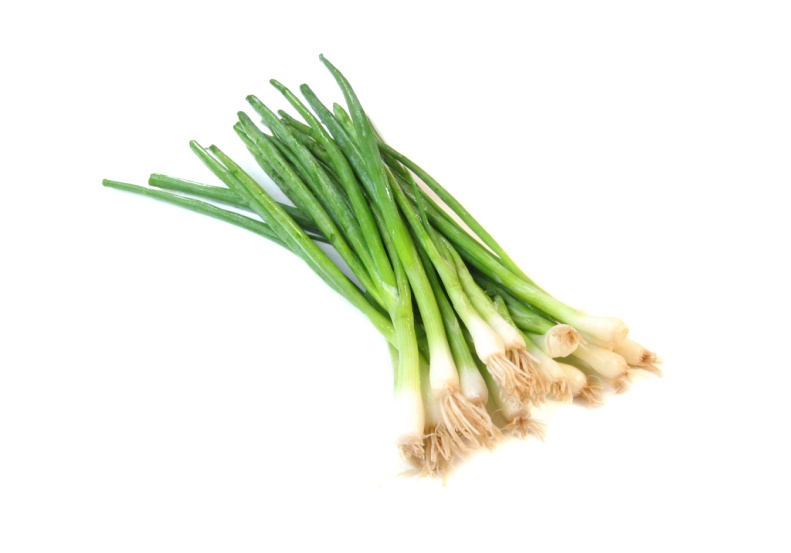 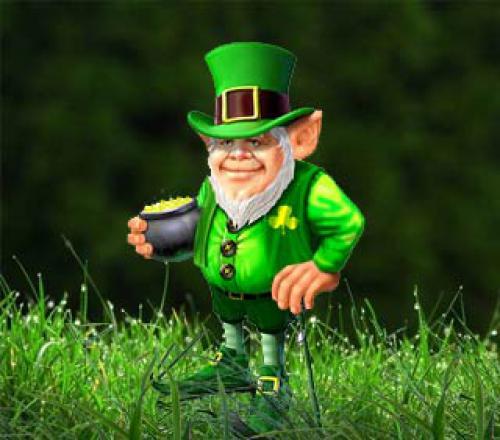 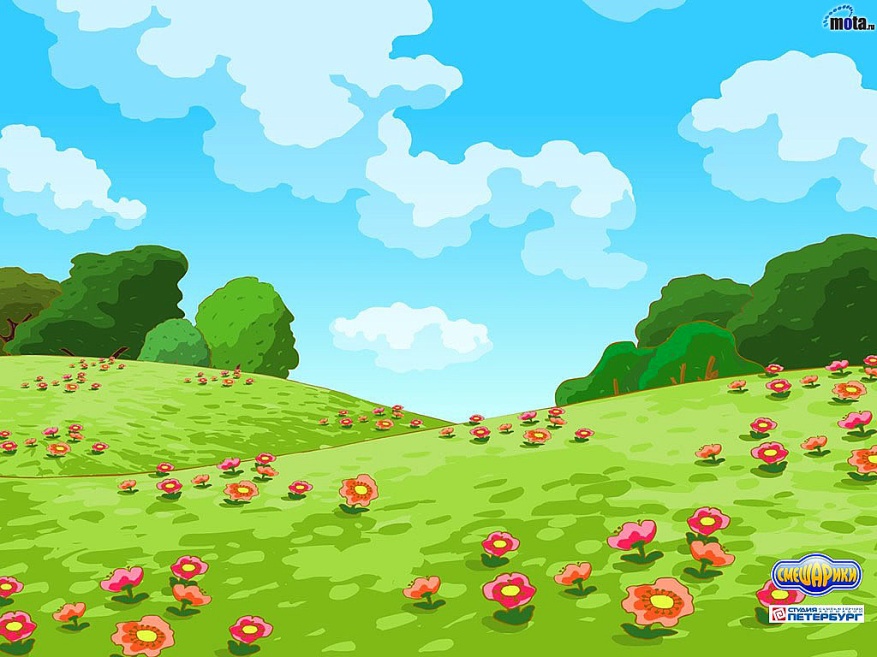 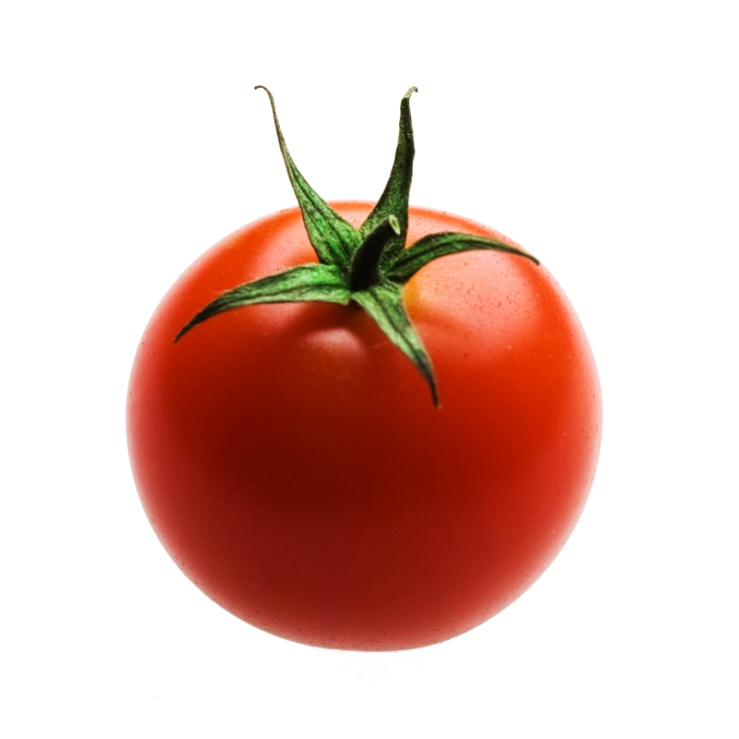 Красный
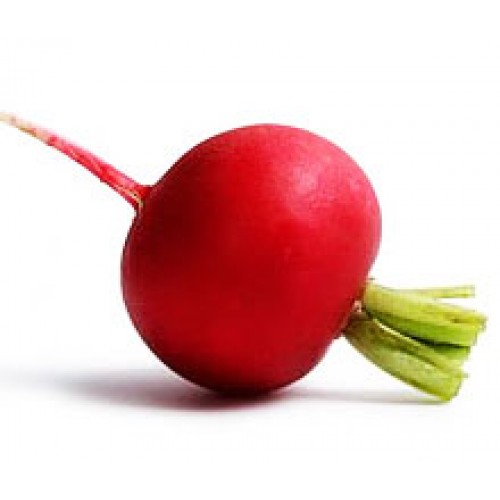 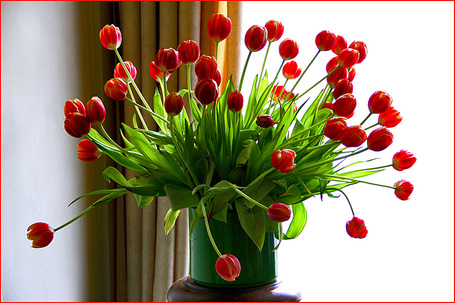 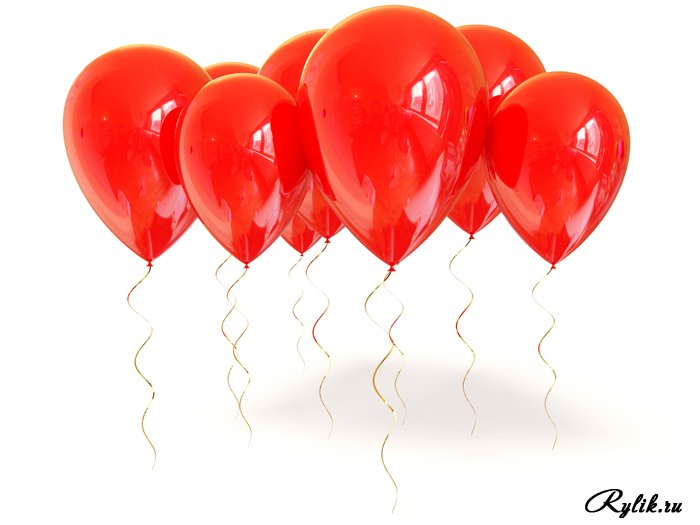 Фиолетовый
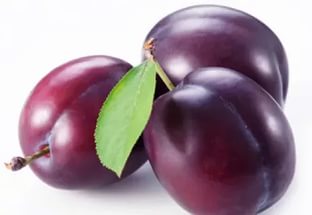 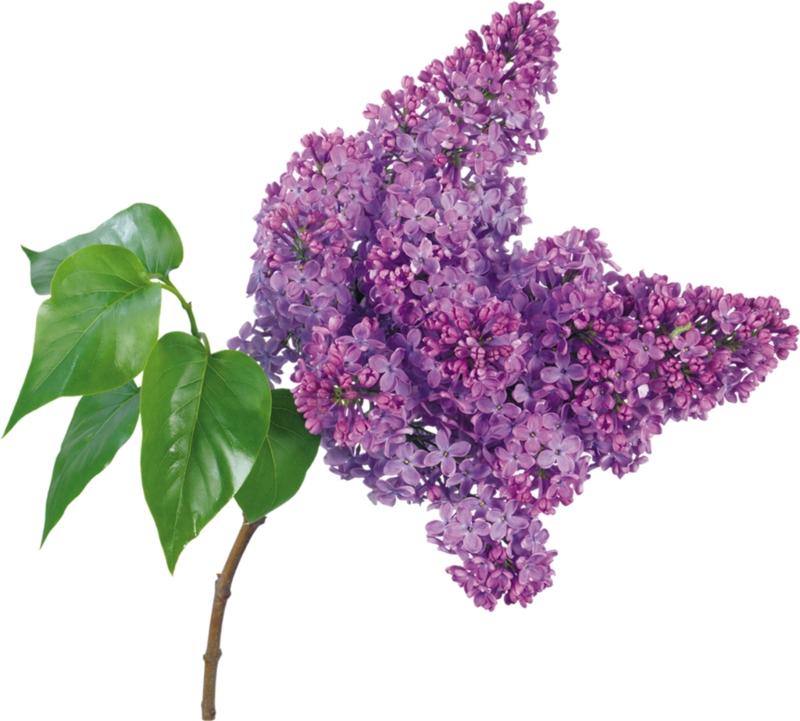 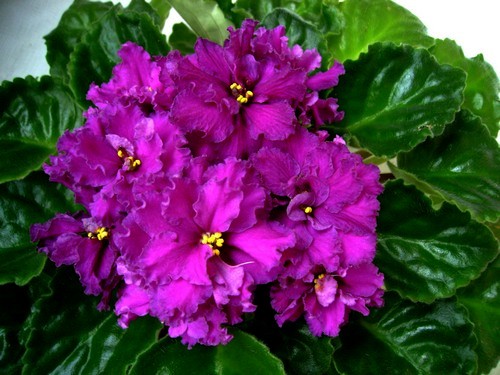 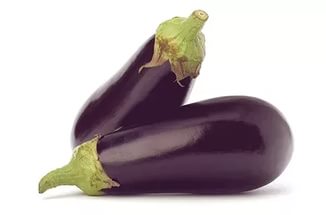 Оранжевый
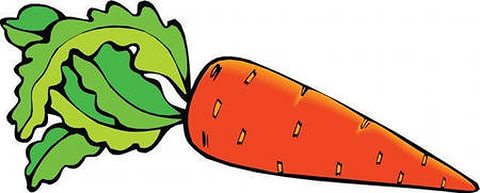 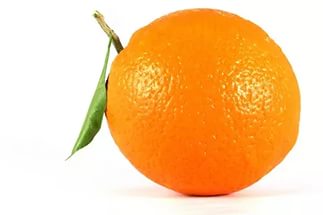 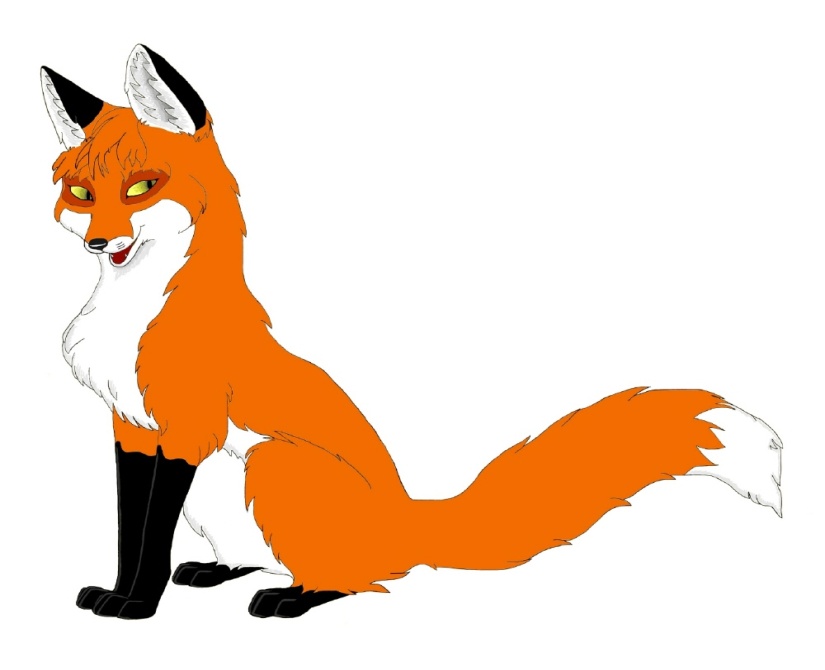